Added Plant Power

Vegan

Wholemeal
MILK Free Spring Menu 2021
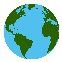 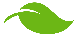 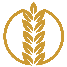 Available  Daily:

- Freshly cooked jacket potatoes with a choice of fillings (where advertised)
- Bread freshly baked on site daily
- Daily salad selection
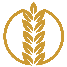 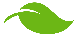 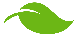 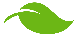 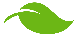 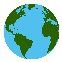 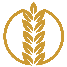 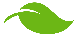 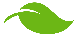 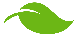 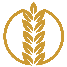 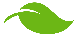 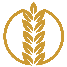 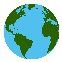 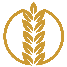 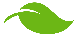 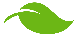 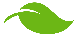 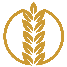 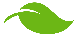 [Speaker Notes: SILVER MENU]